Beskyttelse av tradisjonell kunnskap knyttet til genetisk materiale
.
1
Linda Lund
22.10.2020.
Forskrift om beskyttelse av tradisjonell kunnskap knyttet til genetisk materiale
Nasjonal gjennomføring av Nagoya-protokollen
Urfolks og lokalsamfunns interesser ivaretas og respekteres 
Informert forhåndssamtykke 
Vilkår og fordelsdeling
Utviklet, brukt, bevart og overført i fellesskap mellom generasjoner
Kunnskapen må gjelde gener eller arvemateriale
Kunnskap som ikke er offentlig kjent
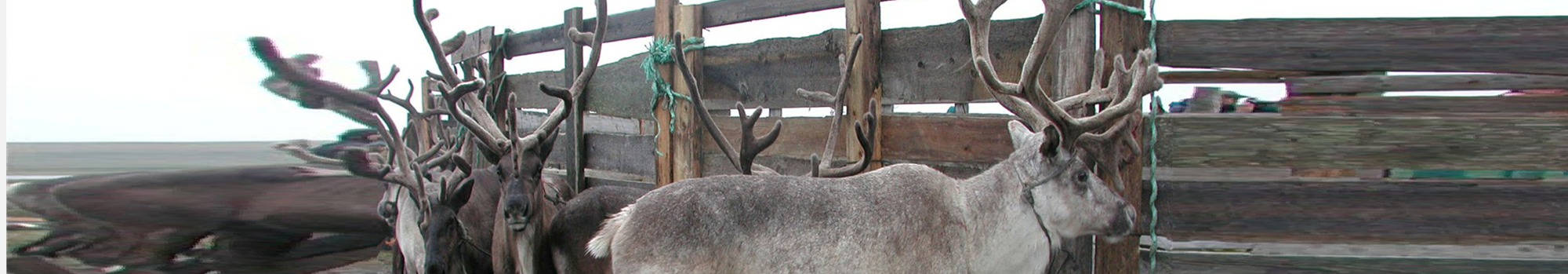 2
Linda Lund
22.10.2020.
[Speaker Notes: Den lokale lønnspolitikken vil, sammen med et godt arbeidsmiljø, faglige utfordringer og muligheter for kompetanseutvikling, være en av flere motivasjonsfaktorer og virkemidler for å bidra til at departementet når fastsatte mål på en best mulig måte. KLDs mål framgår av overordnet virksomhetsplan.]
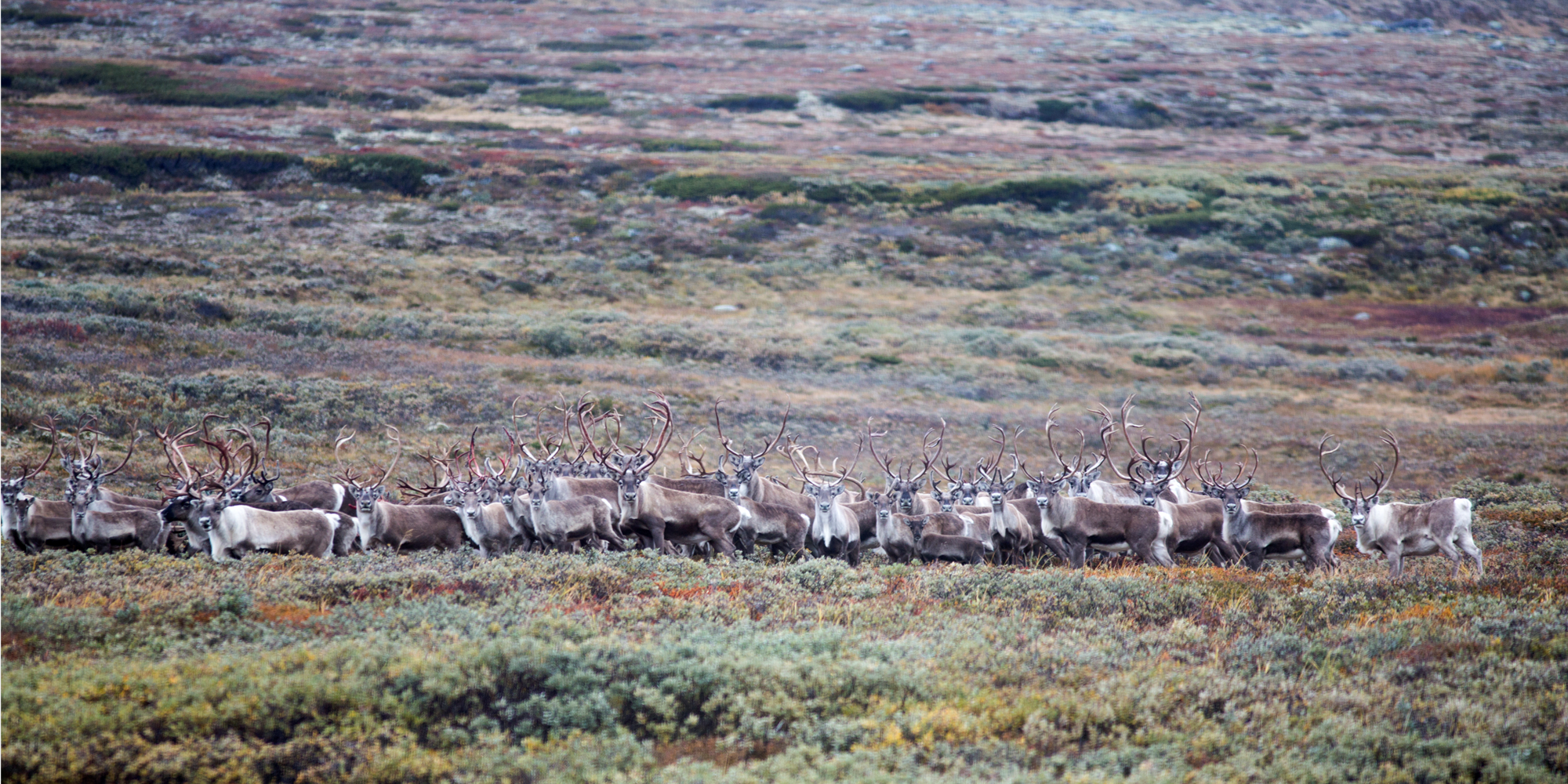 Takk for oppmerksomheten !
3
3
Linda Lund
20.10.2020